Teachings for 
Exercise 3D
Representations of Data
3D
Representations of Data
Freq. Density
A Histogram is often used to represent grouped continuous data

A random sample of 200 students was asked how long it took them to complete their homework the previous night. The time was recorded and summarised in the table to the right.

Draw a Histogram and frequency polygon for this data

Estimate how many students took between 36 and 45 minutes to complete their homework
11
7.8
13.6
3.2
0.2
Frequency Density
15
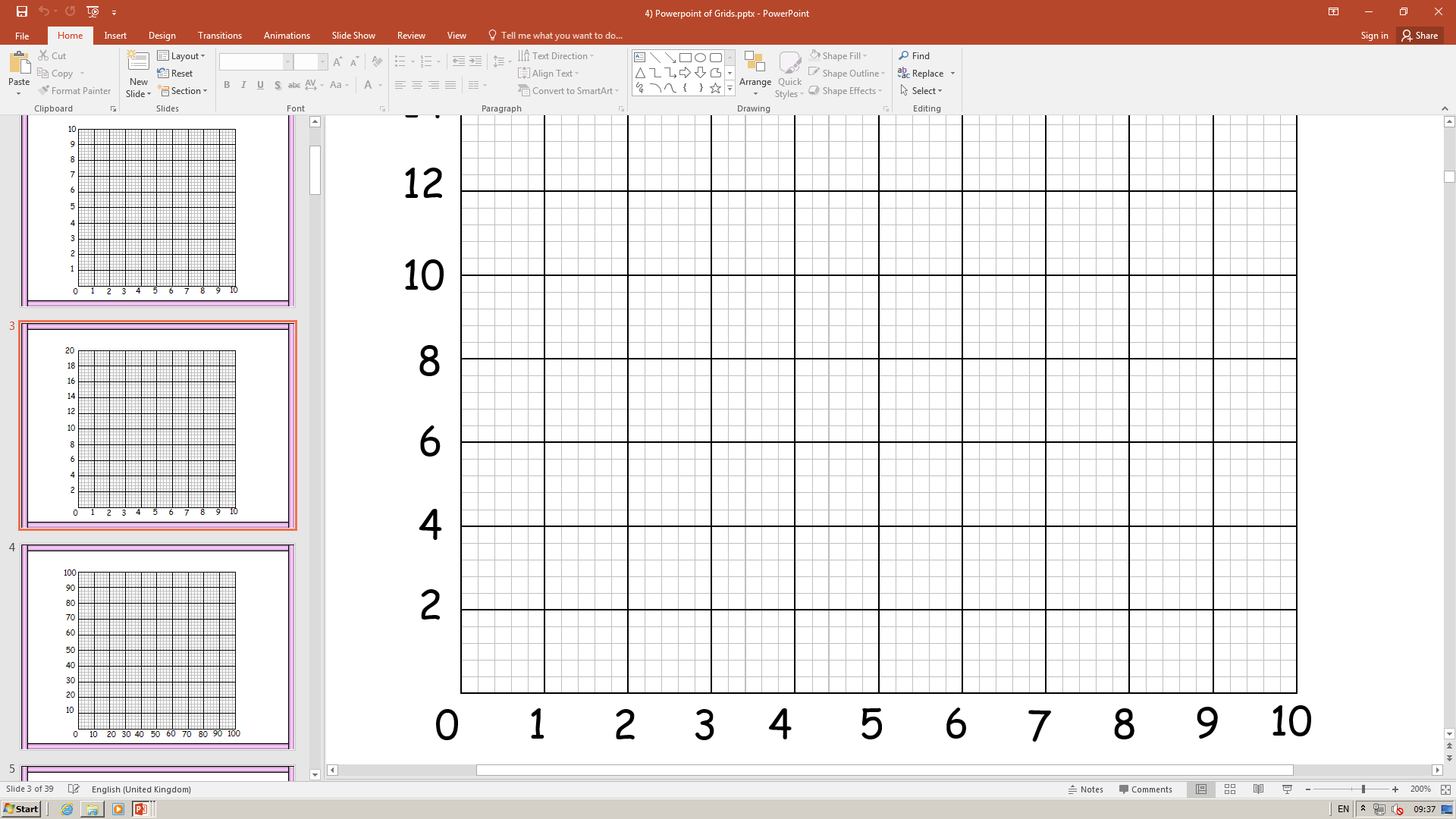 10
5
0
60
20
70
80
30
50
40
Time (mins)
There should be no gaps between bars
The widths will differ depending on the groups
3D
Representations of Data
Freq. Density
A Histogram is often used to represent grouped continuous data

A random sample of 200 students was asked how long it took them to complete their homework the previous night. The time was recorded and summarised in the table to the right.

Draw a Histogram and frequency polygon for this data

Estimate how many students took between 36 and 45 minutes to complete their homework
11
7.8
13.6
3.2
0.2
Frequency Density
15
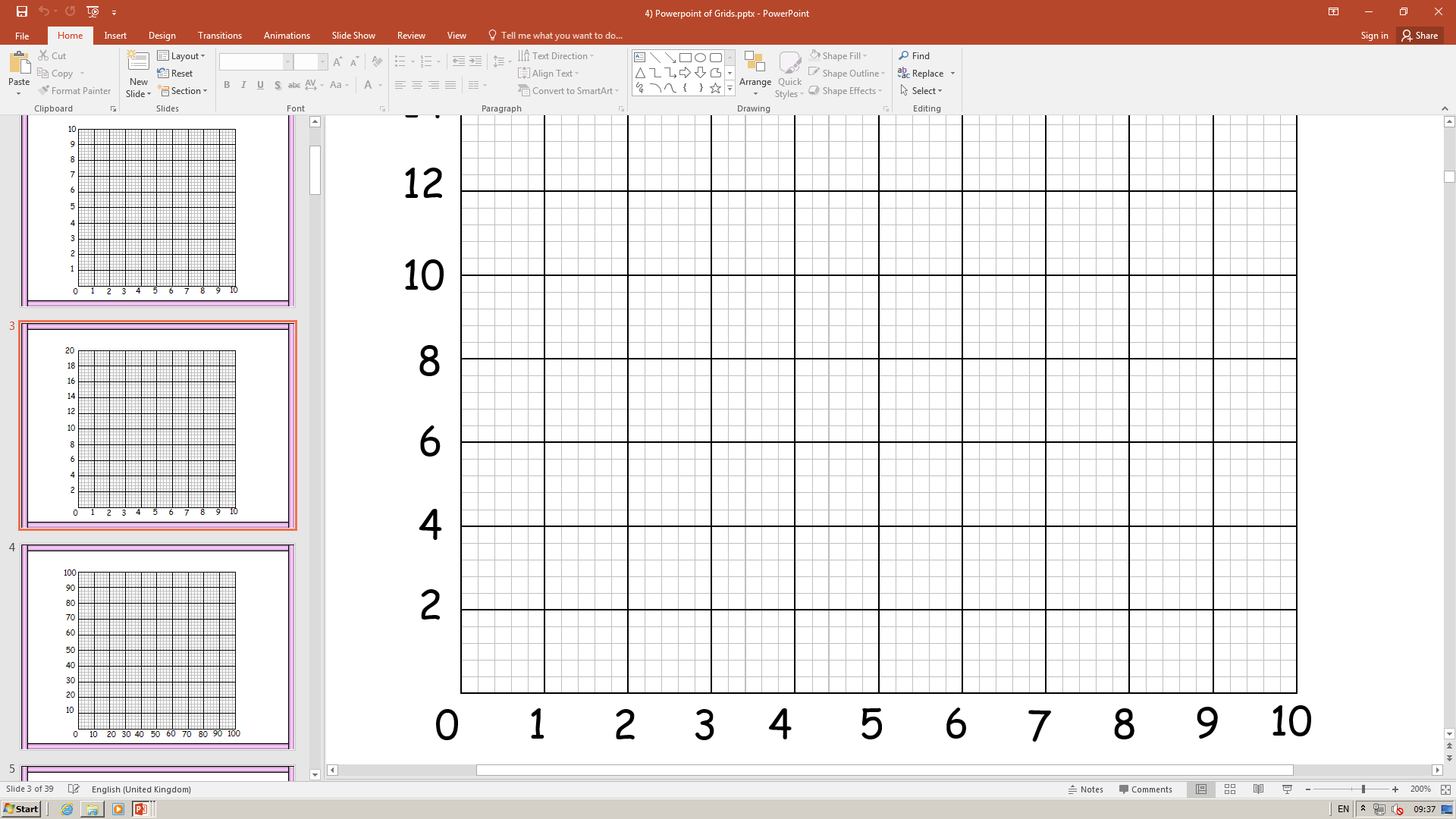 10
5
0
60
20
70
80
30
50
40
Time (mins)
To draw a frequency polygon, join the tops of each bar…
3D
Representations of Data
Freq. Density
A Histogram is often used to represent grouped continuous data

A random sample of 200 students was asked how long it took them to complete their homework the previous night. The time was recorded and summarised in the table to the right.

Draw a Histogram and frequency polygon for this data

Estimate how many students took between 36 and 45 minutes to complete their homework
11
7.8
13.6
3.2
0.2
Frequency Density
15
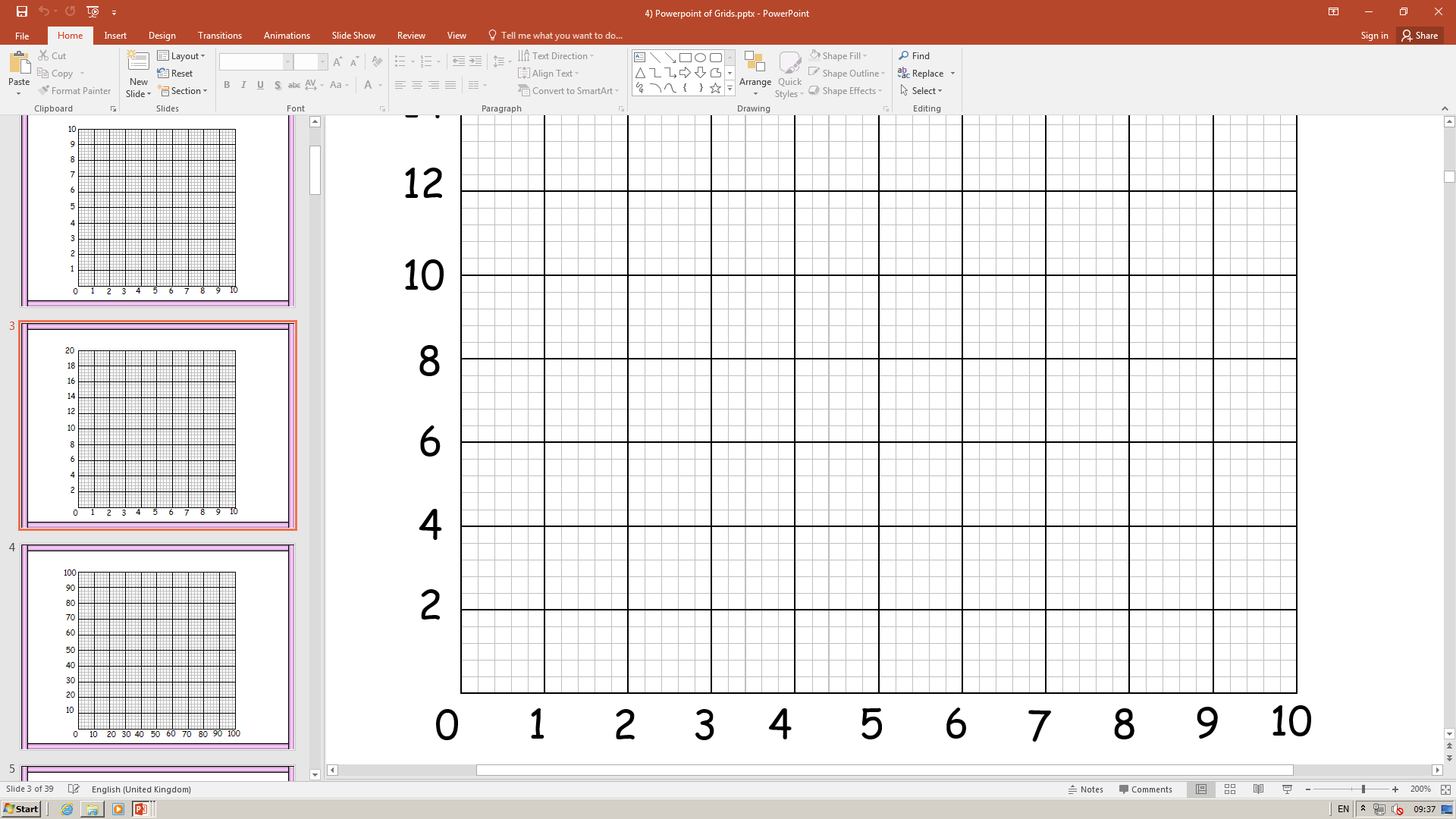 10
5
0
45
36
60
20
70
80
30
50
40
Time (mins)
Calculate the area between 36 and 45 students (2 rectangles)
3D
Representations of Data
Since temperature is continuous, and the data is already in groups, a Histogram is appropriate
The area of each bar is proportional to the frequency
3D
Representations of Data
You could write the area and frequency as a ratio (or use the formula to the top-left of the page)
Divide by 8
3D
Representations of Data
Multiply by 60 (you can find this value using your calculator)
3D